Características de océanos y lagos.
Aprendo 5
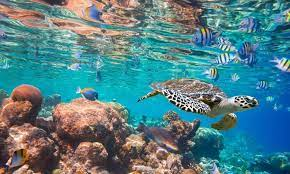 ¿Qué características tiene un océano? Menciona al menos 3
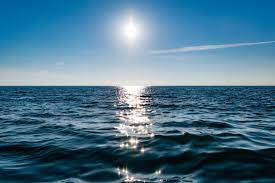 ¿Qué característica tiene un lago? Menciona al menos 3
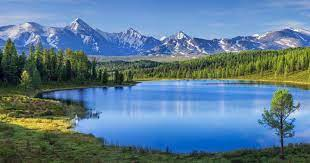 Dibuja según las características mencionadas un océano y un lago.
Observa y lee las páginas 26, 27 y 28 de tu libro. ¿Qué aprendí?